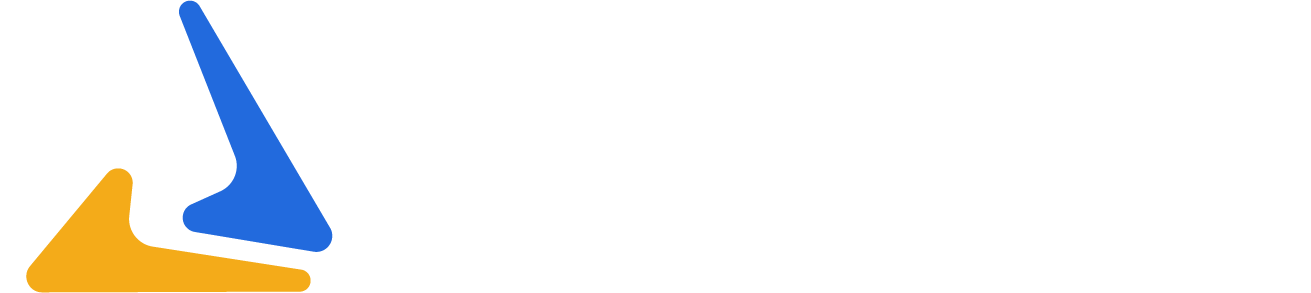 2024 National Leadership Conference
Orlando, Florida
Future Business Leaders of America
BUSINES PRESENTATION
7th Place
S. Bryant, H. Markle & E. Smith
Northeast Mississippi Community College
2024 NATIONAL LEADERSHIP CONFERENCE
COMPUTER APPLICATIONS
9th Place
J. Gunter
East Central Community College
2024 NATIONAL LEADERSHIP CONFERENCE
EMERGING BUSINESS ISSUES
1st Place
B. Ahlvin & J. Comegys
Jones College
2024 NATIONAL LEADERSHIP CONFERENCE
ENTREPRENEURSHIP PITCH COMPETITION
10th Place
M. Taylor
Jones College
2024 NATIONAL LEADERSHIP CONFERENCE
FOUNDATIONS OF HOSPITALITY MANAGEMENT
7th Place
S. Bryant
Northeast Mississippi Community College
2024 NATIONAL LEADERSHIP CONFERENCE
FUTURE BUSINESS EDUCATOR
4th Place
J. Gunter
East Central Community College
2024 NATIONAL LEADERSHIP CONFERENCE
IMPROMPTU SPEAKING
6th Place
T. Rogers
Jones College
2024 NATIONAL LEADERSHIP CONFERENCE
IMPROMPTU SPEAKING
8th Place
J. Comegys
Jones College
2024 NATIONAL LEADERSHIP CONFERENCE
PUBLIC SPEAKING
10th Place
F. Cooper
Delta State University
2024 NATIONAL LEADERSHIP CONFERENCE
STATE OF CHAPTER PRESENTATION
1st Place
J. Comegys & R. Parker
Jones College
2024 NATIONAL LEADERSHIP CONFERENCE
TECHNOLOGY & COMPUTER SCIENCE CASE COMPETITION
7th Place
E. Hammons, L. Ingram & E. Noffke
Jones College
2024 NATIONAL LEADERSHIP CONFERENCE
OUTSTANDING CHAPTERS
3rd Place
East Central Community College
2024 NATIONAL LEADERSHIP CONFERENCE
2024 MS COLLEGIATE WHO’S WHO
J. Overton
East Central Community College
2024 NATIONAL LEADERSHIP CONFERENCE
2024 MS COLLEGIATE 
OUTSTANDING LOCAL CHAPTER ADVISER
K. Hollins
Coahoma Community College
2024 NATIONAL LEADERSHIP CONFERENCE
2024 MS COLLEGIATE 
BUSINESS PERSON OF THE YEAR
G. Partrick
Atmos Energy
2024 NATIONAL LEADERSHIP CONFERENCE